OPRAWA DROGOWA STREETLITE
Moc: 50W 100W 150W
Skuteczność świetlna: 100lm/W
Kąt rozsyłu: 130x750
Klasa szczelności: IP65
Temperatura barwowa: 4000K
CRI: >80
Gwarancja: 3 lata
Ochrona przeciwprzepięciowa: 6kV
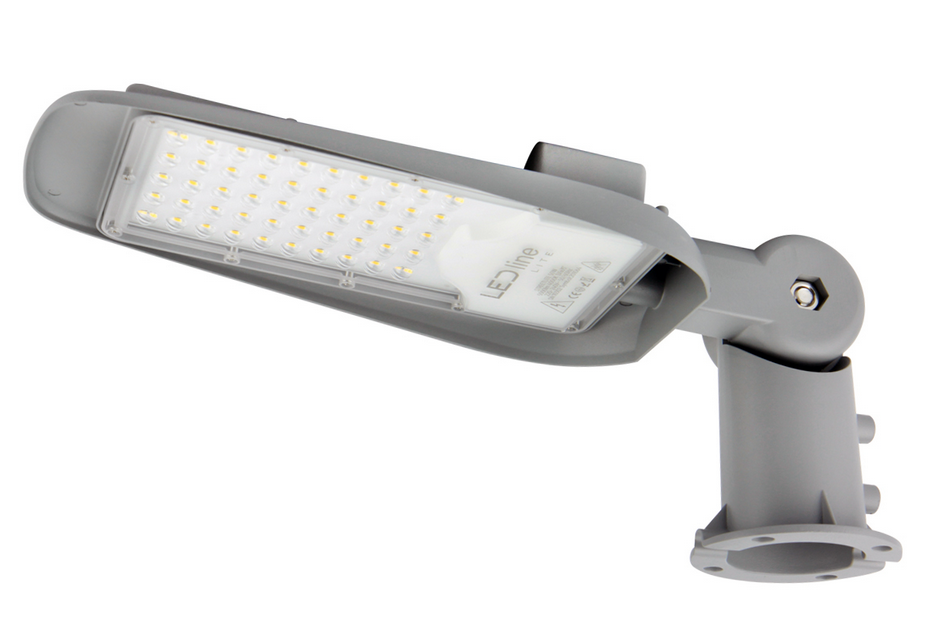 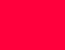 www.ledline.pl
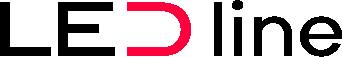 OPRAWA DROGOWA STREETLITE
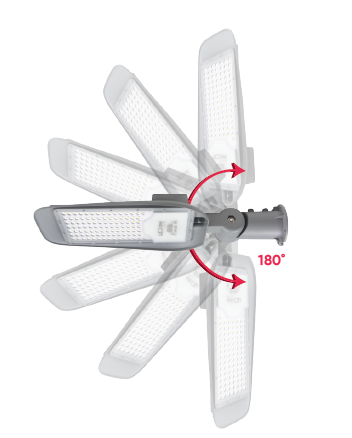 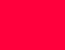 Obrotowy uchwyt: 1800

Możliwość montażu na maszcie, wysięgniku a także natynkowego
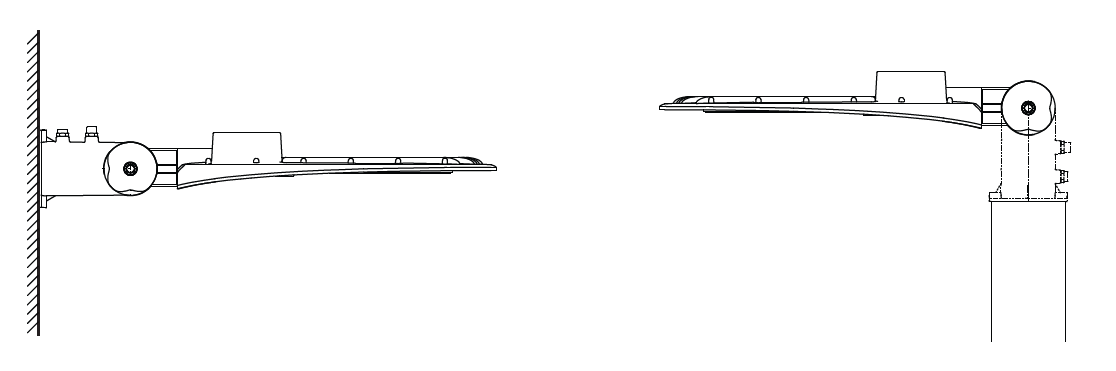 www.ledline.pl
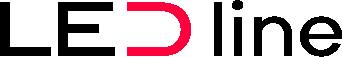